Отчет о реализации программы краевой инновационной площадки (КИП-2017)«МОДЕЛЬ СОЦИОКУЛЬТУРНОГО ПАРТНЕРСТВА, ОБЕСПЕЧИВАЮЩАЯ ДОСТУПНОСТЬ И КАЧЕСТВО ДОШКОЛЬНОГО ОБРАЗОВАНИЯ»
Муниципальное дошкольное образовательное бюджетное учреждение центр развития ребенка – детский сад №86 г. Сочи
ЦЕЛЬ. ОБЪЕКТ. ПРЕДМЕТ.
Цель: разработать и апробировать модель социокультурного партнерства, способствующую повышению доступности и качества дошкольного образования. 

Объект: условия и факторы, влияющие на доступность и качество дошкольного образования.

Предмет: социокультурное партнерство в дошкольной образовательной организации.
Задачи отчетного периода
ИННОВАЦИОННОСТЬ
обоснована модель социокультурного партнерства ДОО как одного из факторов повышения доступности и качества дошкольного образования. В рамках модели предусматривается использование консолидированного ресурса всех социальных партнеров (внешних и внутренних), обеспечивающего условия для полноценного развития личности                  детей (посещающих и                             не посещающих ДОО).
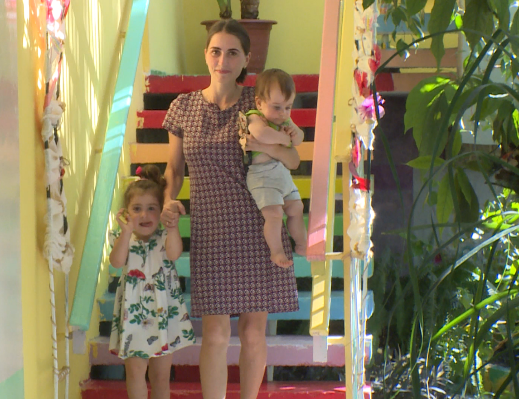 МОДЕЛЬ КОНСУЛЬТАЦИОННОГО ЦЕНТРА С ИСПОЛЬЗОВАНИЕМ СОЦИОКУЛЬТУРНОГО ПАРТНЕРСТВА
ЦЕЛЕВОЙ КОМПОНЕНТ
Цель: создание условий для полноценного развития личности детей, охваченных и не охваченных дошкольным образованием, посредством социокультурного партнерства.
Задачи:
 - разработать условия и сформировать механизм становления эффективного сотрудничества между участниками ТККЦ;
- консолидировать ресурс всех участников образовательных отношений: родители, дети, специалисты КЦ;
- повысить квалификацию педагогических  работников по вопросам развития родительской компетентности, ответственного родительства;
- обогатить психолого-педагогические условия КЦ через использование практико-ориентированных форм и методов работы с детьми дошкольного возраста и родителями;
- пропаганда позитивного и ответственного отцовства и материнства, значимости родительского просвещения, укрепления института семьи и духовно-нравственных традиций семейных отношений;
- усовершенствовать развивающую предметно-пространственную среду за счет введения элементов, обеспечивающих возможность общения и совместной деятельности детей и взрослых.
УСЛОВИЯ
Современные формы и методы работы с семьей
СОДЕРЖАТЕЛЬНО-ПРОЦЕССУАЛЬНЫЙ КОМПОНЕНТ
Вовлечение социокультурных партнеров в реализацию направлений КЦ
ЭТАПЫ
Мастер-классы по настольным играм
Ивент-встречи
Речевые конференции
Семейные гостиные и квесты
Походы выходного дня
Обучение специалистов по вопросам взаимодействия с родителями
Интерактивные элементы РППС
Организационный
Сопровождение и консолидация деятельности КЦ
Непосредственное консультирование на собственной базе 
Реализация организационно-методических мероприятий
Апробационный
Развивающий
КОНТРОЛЬНО-ОЦЕНОЧНЫЙ КОМПОНЕНТ
Создание сети консультационных центров, включающей взаимодействие между собой участников муниципальной инновационной системы
Усовершенствована РППС, позволяющая реализовать направления деятельности КЦ
Получена положительная динамика количества и качества оказания консультативных услуг
МЕХАНИЗМ ДЕЯТЕЛЬНОСТИ КОНСУЛЬТАЦИОННОГО ЦЕНТРА С ИСПОЛЬЗОВАНИЕМ СОЦИОКУЛЬТУРНОГО ПАРТНЕРСТВА
ДОО 67
ДОО 19
ДОО 105
ДОО 45
ДОО 120
ДОО 79
ДОО 125
ДОО 136
Консультирование 
родителей
ДОО 140
ДОО 50
Организация 
практико-ориентированных 
мероприятий
Доп. 
образование
Организации 
культуры
Спортивные 
организации
Здравоохра
нение
Частные 
организации
ИЗМЕРЕНИЕ И ОЦЕНКА КАЧЕСТВА ИННОВАЦИИ
ИЗМЕРЕНИЕ И ОЦЕНКА КАЧЕСТВА ИННОВАЦИИ
ОЦЕНКА УДОВЛЕТВОРЕННОСТИКОЛИЧЕСТВО ПОЛОЖИТЕЛЬНЫХ ОТЗЫВОВ: 4 ИЗ 5 ВОЗМОЖНЫХ
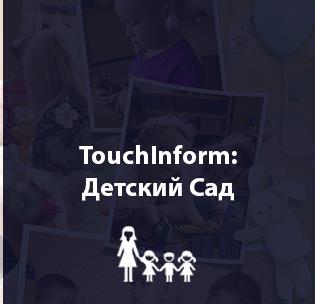 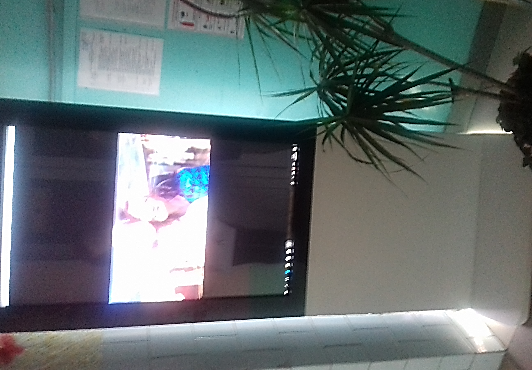 Обратная связь от посетителей 
консультационного центра – проведение опросов и анкетирования
РЕЗУЛЬТАТИВНОСТЬ. РЕАЛИЗАЦИЯ НАПРАВЛЕНИЙ ДЕЯТЕЛЬНОСТИ КЦ
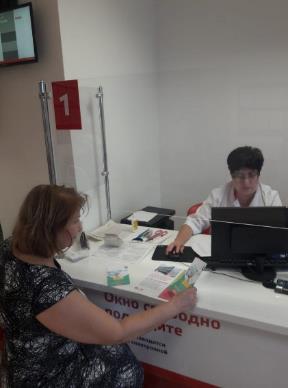 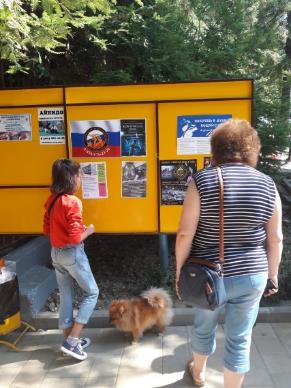 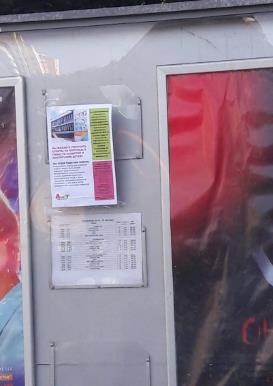 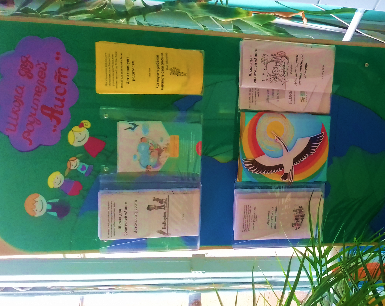 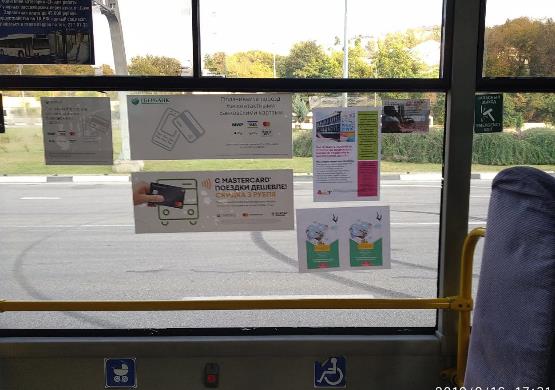 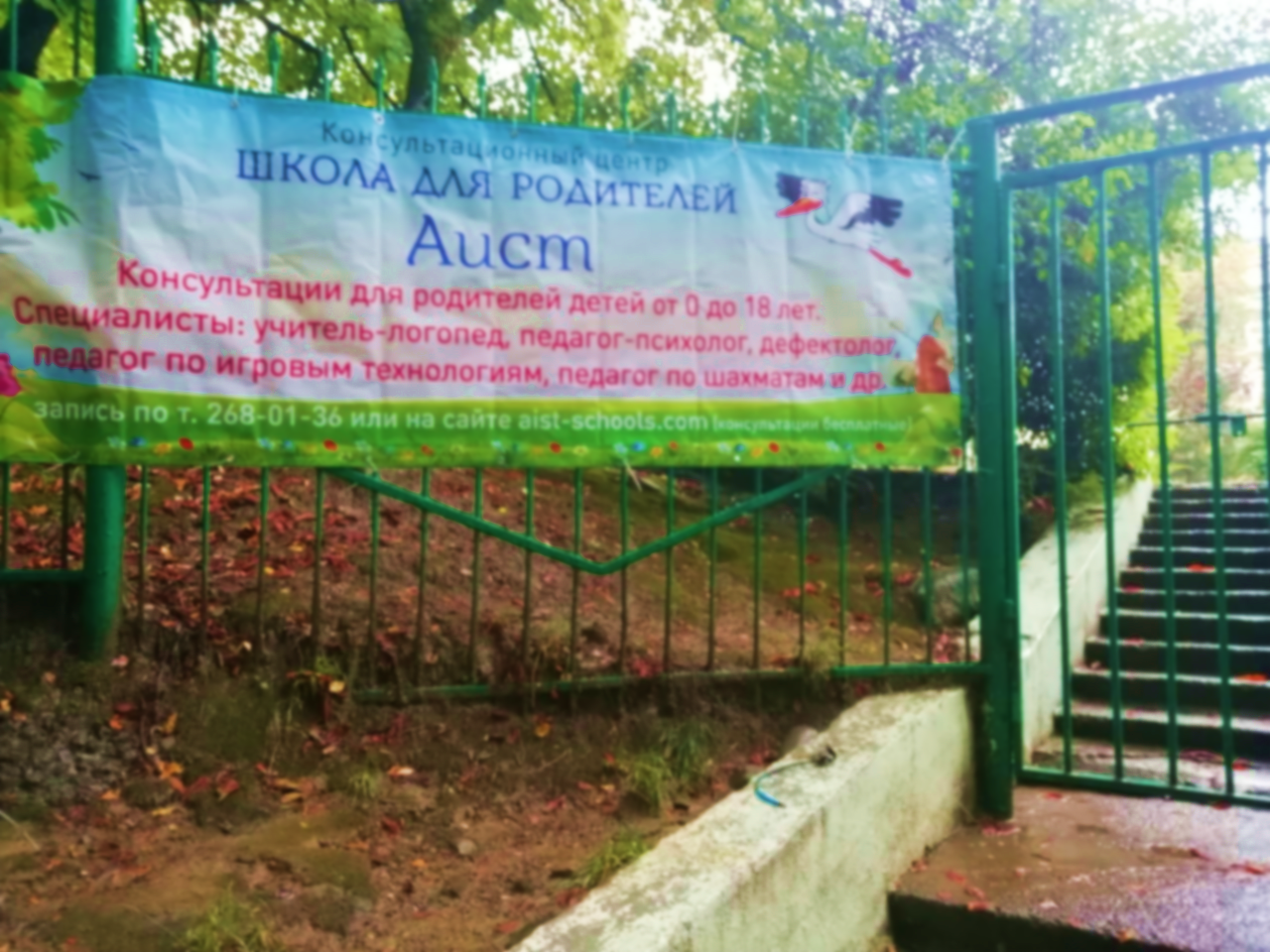 1. Сопровождение и консолидация деятельности КЦ
РЕЗУЛЬТАТИВНОСТЬ. РЕАЛИЗАЦИЯ НАПРАВЛЕНИЙ ДЕЯТЕЛЬНОСТИ КЦ
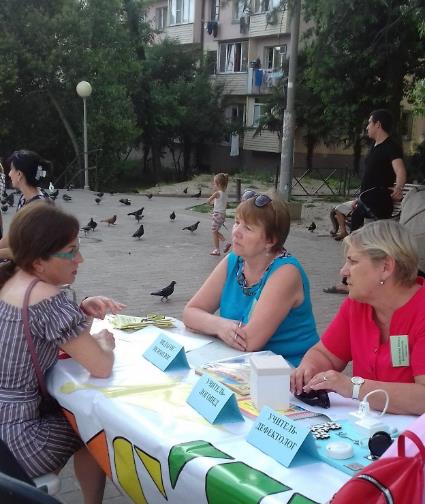 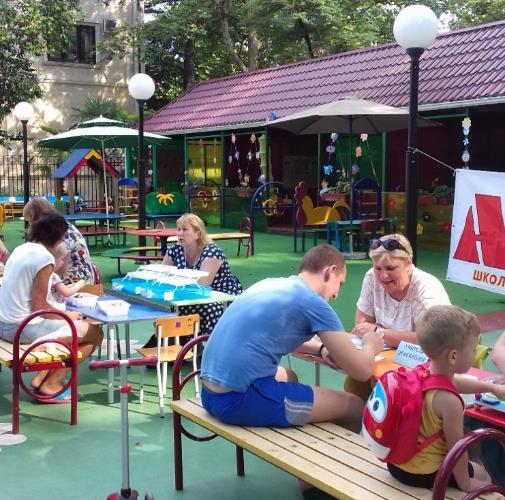 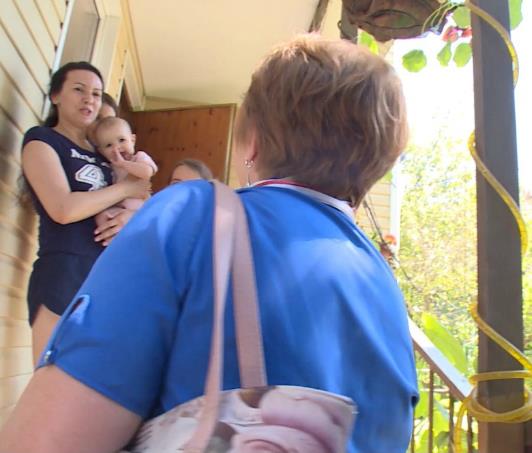 2. Непосредственное консультирование январь-март 2020 г.

Выездные консультации
РЕЗУЛЬТАТИВНОСТЬ. РЕАЛИЗАЦИЯ НАПРАВЛЕНИЙ ДЕЯТЕЛЬНОСТИ КЦ
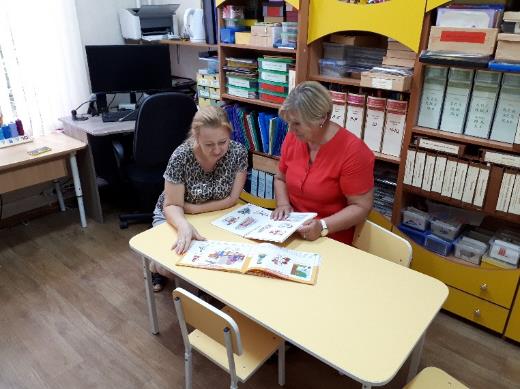 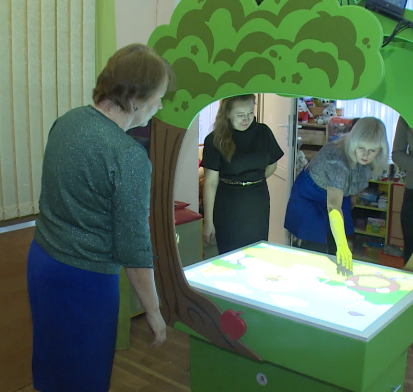 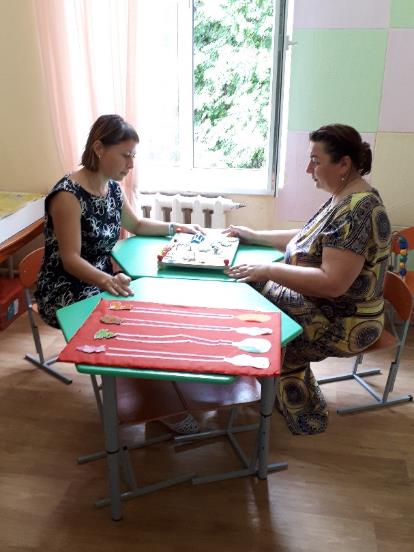 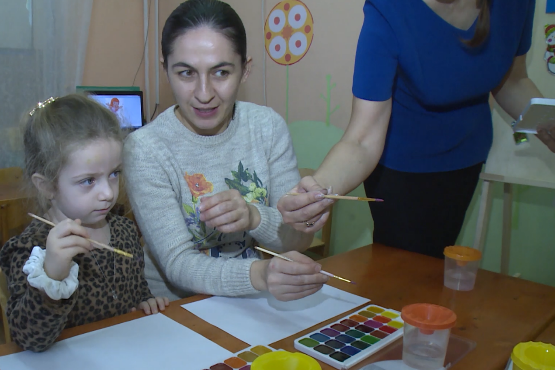 2. Непосредственное консультирование

Индивидуальные консультации 
(очные, заочные, с использованием дистанционных технологий)
РЕЗУЛЬТАТИВНОСТЬ. РЕАЛИЗАЦИЯ НАПРАВЛЕНИЙ ДЕЯТЕЛЬНОСТИ КЦ
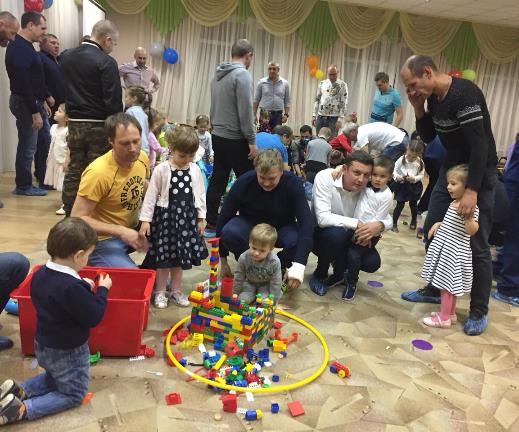 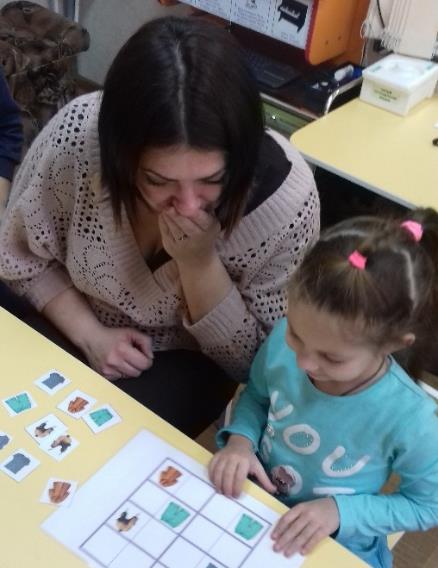 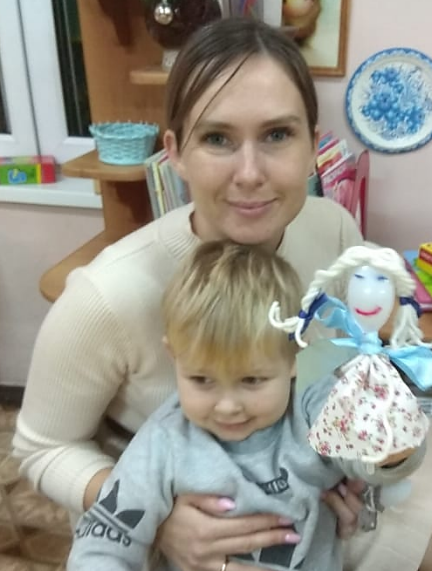 3. Реализация организационно-методических мероприятий январь-март 2020 г.
Мастер-классы по настольным играм, речевые конференции, семейные квесты и гостиные
МЕТОДИЧЕСКАЯ И ТЕОРЕТИЧЕСКАЯ РЕЗУЛЬТАТИВНОСТЬ
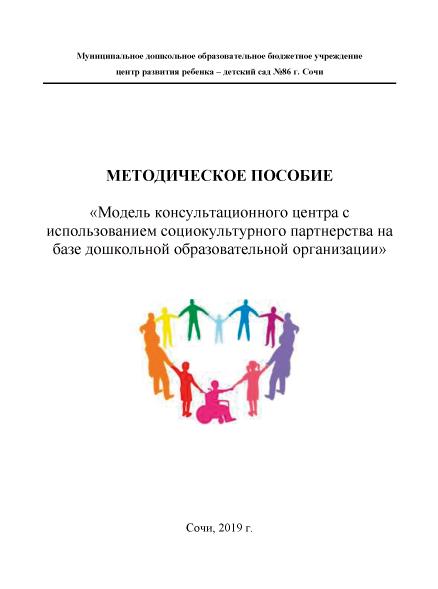 ДИССЕМИНАЦИЯ РЕЗУЛЬТАТОВ ДЕЯТЕЛЬНОСТИ
Мы открыты к сотрудничеству!
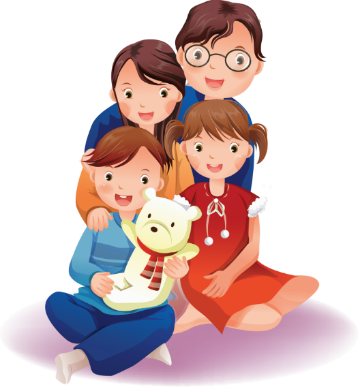 Контакты: 
354003, г. Сочи, ул. Абрикосовая, д. 2. 
Тел./факс: 8(862)268-01-36.
dou86@edu.sochi.ru
aist-schools.com
ССЫЛКА НА ПРОДУКТЫ ИННОВАЦИОННОЙ ДЕЯТЕЛЬНОСТИ 
http://dou86.sochi-schools.ru/innovatsionnaya-deyatelnost/kraevaya-innovatsionnaya-ploshhadka-2017/